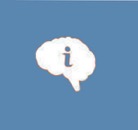 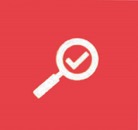 Durum Çalışması
II
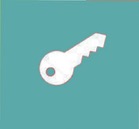 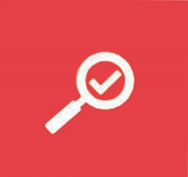 DURUM ÇALIŞMASINDA GEÇERLİLİK, GÜVENİLİRLİK, GENELLEME
Yin (2003: 33) bir araştırma deseninin niteliğinin arttırılabilmesi için, şu dört özelliğe bakılması gerektiğini belirtmektedir: yapı geçerliği, iç geçerlik, dış geçerlik ve güvenilirlik.
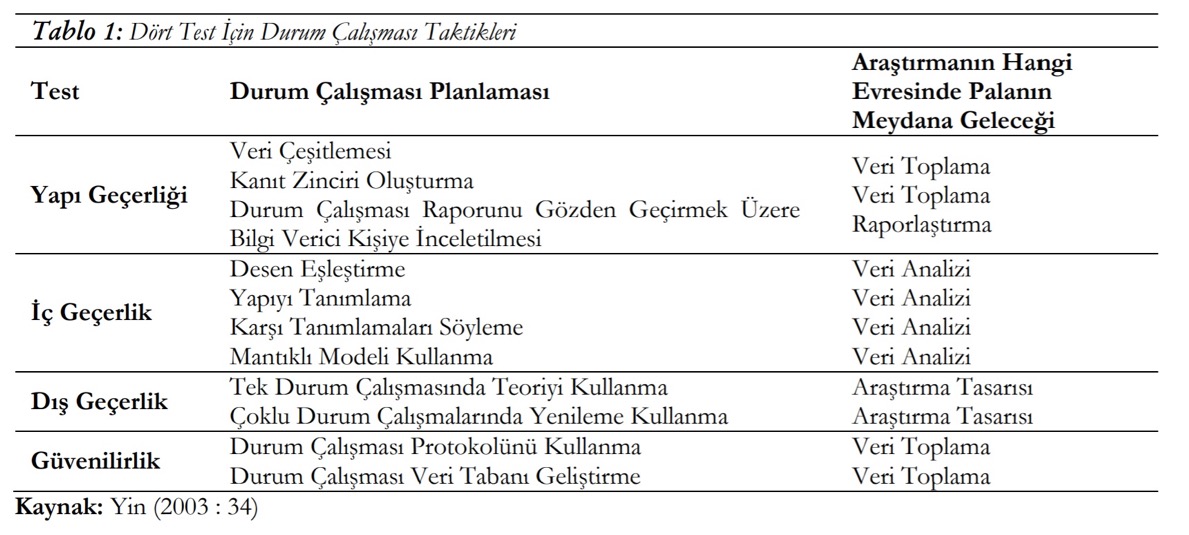 Yapı Geçerliği: Durum çalışmalarında yapı geçerliliğini arttırmak için birden fazla veri türünün veri toplama sürecinde kullanılmalı, toplanan verilere ilişkin bir kanıt zincirinin oluşturulmalı ve hazırlanan durum çalışma raporunun veri toplama sürecinde kendisinden veri toplanmış bir kişiye okutulması ve görüşünün alınmalıdır.
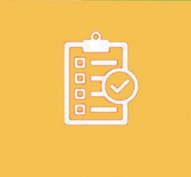 İç Geçerlik: Durum çalışmaları, nadiren bu derece sınırlı sayıdaki değişkenler arası ilişkiye bakar. Durum çalışması yapan bir araştırmacının iç geçerliği arttırabilmesi için, bulduğu sonuçlara nasıl vardığını açık seçik ortaya koyması ve çıkarımlarıyla ilgili kanıtları diğer kişilerin ulaşabileceği biçimde sunması gereklidir
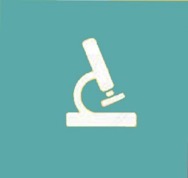 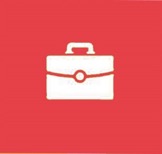 Dış Geçerlik: Üçüncü test çalışmanın sonuçlarının mevcut durum çalışmasının ötesine de genellenebilmesi ile ilgilidir. Durum çalışmalarında, istatistiksel bir genelleme söz konusu değildir, ancak “analitik genelleme” yapılabilir. Genelleme yapabilmek için teori ikinciye veya üçüncüye tekrarlanıp test edilmelidir. Aynı sonuçlar bulunmaya başlandığında teori kabul edilir. Deneysel çalışmalarda da altta yatan aynı yineleme mantığıdır (Yin, 2003: 37). Analitik genellemede araştırmacı, bir evrene değil, bir kurama genelleme yapmaktadır. Belirli bir durumun çalışılması sonucunda elde edilen sonuçlar, belli bir kavramsal modelin önerilmesine olanak verir
Güvenirlik: Yapılmış olan durum çalışmaları ileride çalışma yapacak olan araştırmacılar için aynı yolları takip ederek aynı sonuçlara varmalarına izin verecek şekilde olmalıdır. Bazı belgelemeler olmadan bu çalışmanın tekrarlanmasına imkan yoktur. Geçmişte yapılan durum çalışmalarının prosedürleri iyi bir şekilde belgelenmediyse durum çalışmasının güvenirliği ile ilgili şüpheli eleştirilere sebep olabilir. Bunun için uygun bir veri tabanı oluşturup, ileride araştırmanın tekrarlanması için yapılmış olan tüm işlemlerin kaydedilip araştırmacıya rehber niteliğe sahip bir çalışma hazırlanmalıdır.
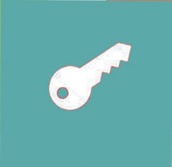 DURUM ÇALIŞMASI DESENLERİ:
Genel karakteristik özelliklerine bakarak dört tür durum çalışması deseninden söz edilebilir: 

bütüncül tek durum deseni, 
iç içe geçmiş tek durum deseni, 
bütüncül çoklu durum deseni
iç içe geçmiş çoklu durum deseni
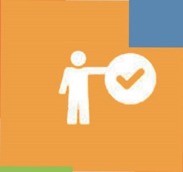 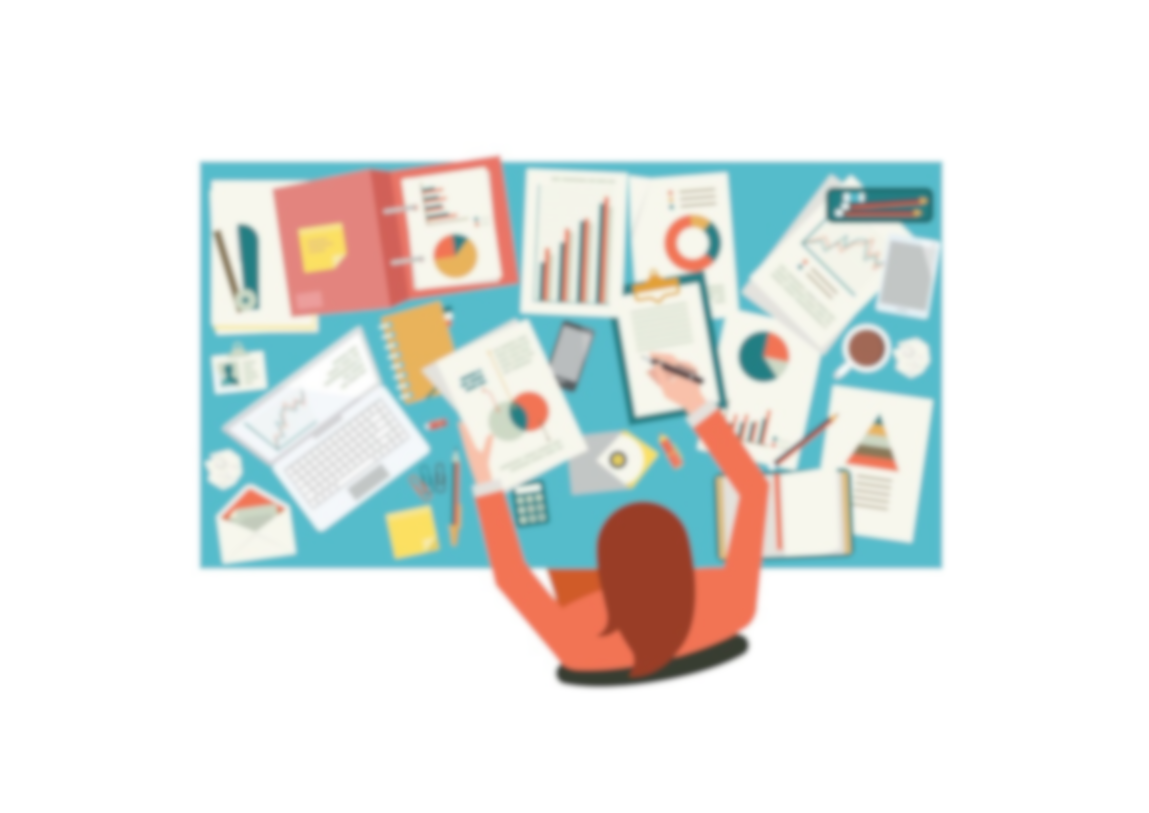 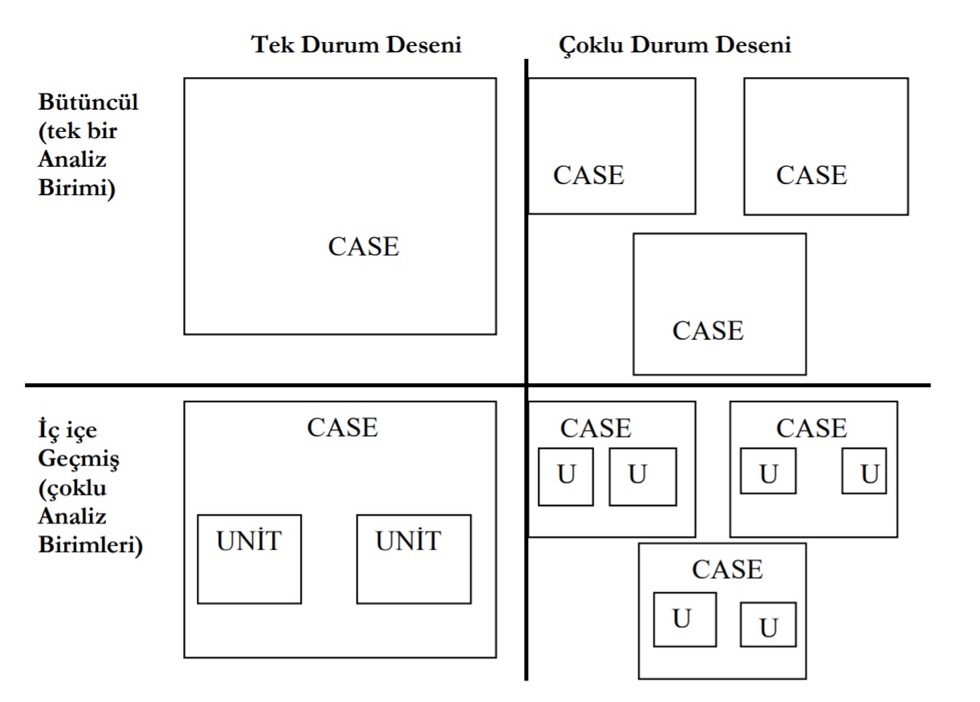 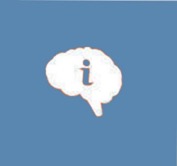 Bütüncül Tek Durum Deseni: Tek durum desenlerinde, isminden de anlaşılabileceği gibi, tek bir analiz birimi (bir birey, bir kurum, bir program, bir okul, vb.) vardır. Bütüncül tek durum desenleri, şu üç durumun var olduğu alanlarda kullanılabilir.
İç İçe Geçmiş Tek Durum Deseni: Tek bir durum içinde çoğu kez birden fazla alt tabaka veya birim olabilir. Bu durumda birden fazla analiz birimi söz konusu olacaktır. Buradaki ayrım, bir durum çalışmasının ilgili durumu, bütüncül ve tek bir ünite olarak ele almasına veya bir durum içinde olabilecek birden fazla alt birime yönelmesine ilişkindir. Birinci durumda bütüncül tek durum deseni kullanılırken, ikinci durumda iç içe geçmiş çoklu durum deseni kullanılır.
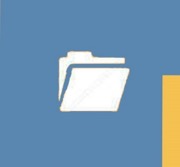 Bütüncül Çoklu Durum Deseni: Çoklu durum desenleri bütüncül olarak da gerçekleştirilebilir. Her bir durum kendi içinde bütüncül olarak ele alınır ve daha sonra birbirleriyle karşılaştırılır.
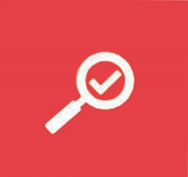 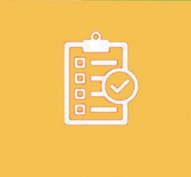 İç İçe Geçmiş Çoklu Durum Deseni: Bu desende de bir öncekine benzer bir biçimde birden fazla durum söz konusudur. Ancak ele alınan veya araştırmaya dahil edilen her bir durum, kendi içinde çeşitli alt birimlere ayrılarak çalışılabilir. Bu yolla durumlar arasında bir karşılaştırma yapmak mümkündür (Şimşek, Yıldırım, 2008: 292). Çoklu durum desenlerinde araştırmacılar aynı zamanda birden fazla alanda çalışmazlar. Bir alanda bir durum için çalışıp daha sonra diğerine geçerler. Ek veri gerektiğinde önceki alana geçerler, fakat her iki alanda aynı zamanda çalışmazlar.
Her araştırmacı araştırmasının amacına göre uygun bir desen ve model seçimine gitmektedir. Araştırmaların nicel, nitel veya karma desenlerle ya da bu araştırmada bahsettiğimiz durum çalışması modeli ile yapılıp yapılmayacağını araştırmacıdan önce aslında araştırmanın amacı karar vermektedir. Bu araştırmada eğitim alanında kullanılmak üzere durum çalışmasının işleyişi, avantajlı yönleri ve dezavantajlı yönleri ile ilgili araştırmacılara derinlemesine bilgi sunulmuştur. Durum çalışmaları özellikle program değerlendirme araştırmalarında kullanılması çok uygun olmakla birlikte derinlemesine veri gerektiren diğer tüm araştırma konularında da verim sağlayacaktır.
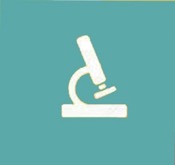